Julien Perreault
StoryboardProjet
Time after time -
I've done my sentence
But committed no crime
And we'll keep on fighting
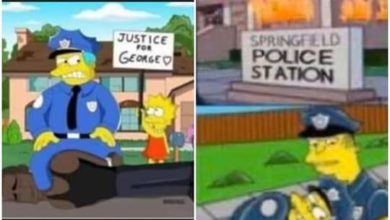 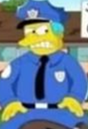 I thank you all
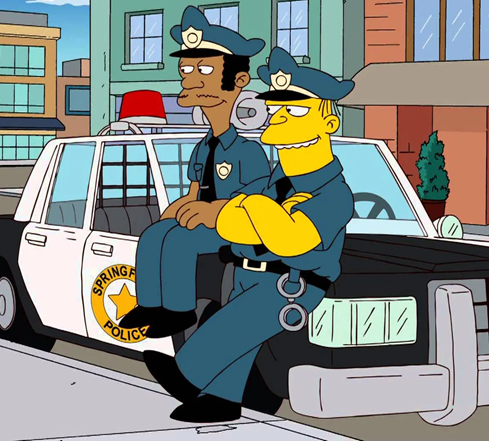 We are the champions
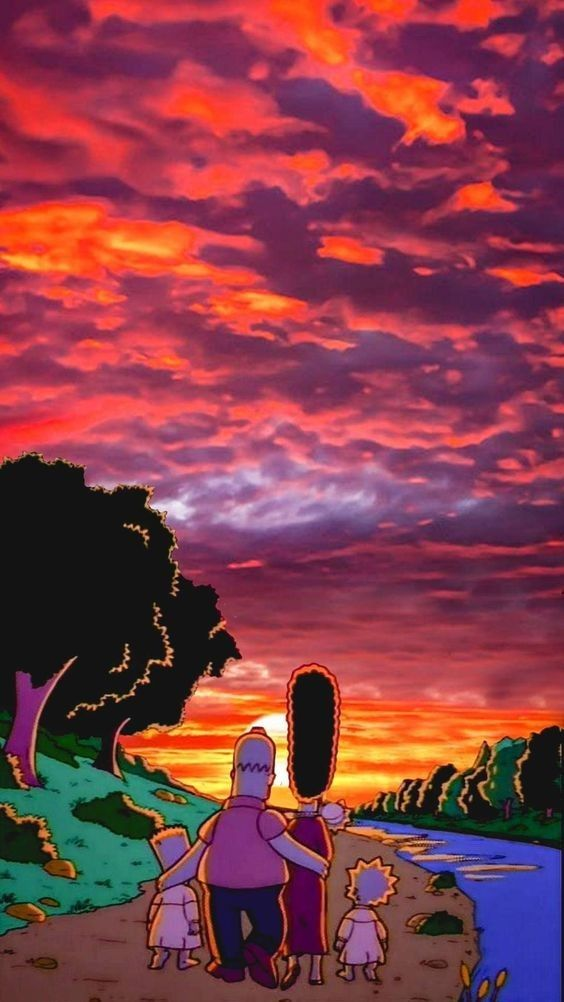 till the end